Рис. 4. Общий вид кургана 1 стоянки «Шарахалсун»
Рис. 6. Бровка кургана 1 стоянки «Шарахалсун»
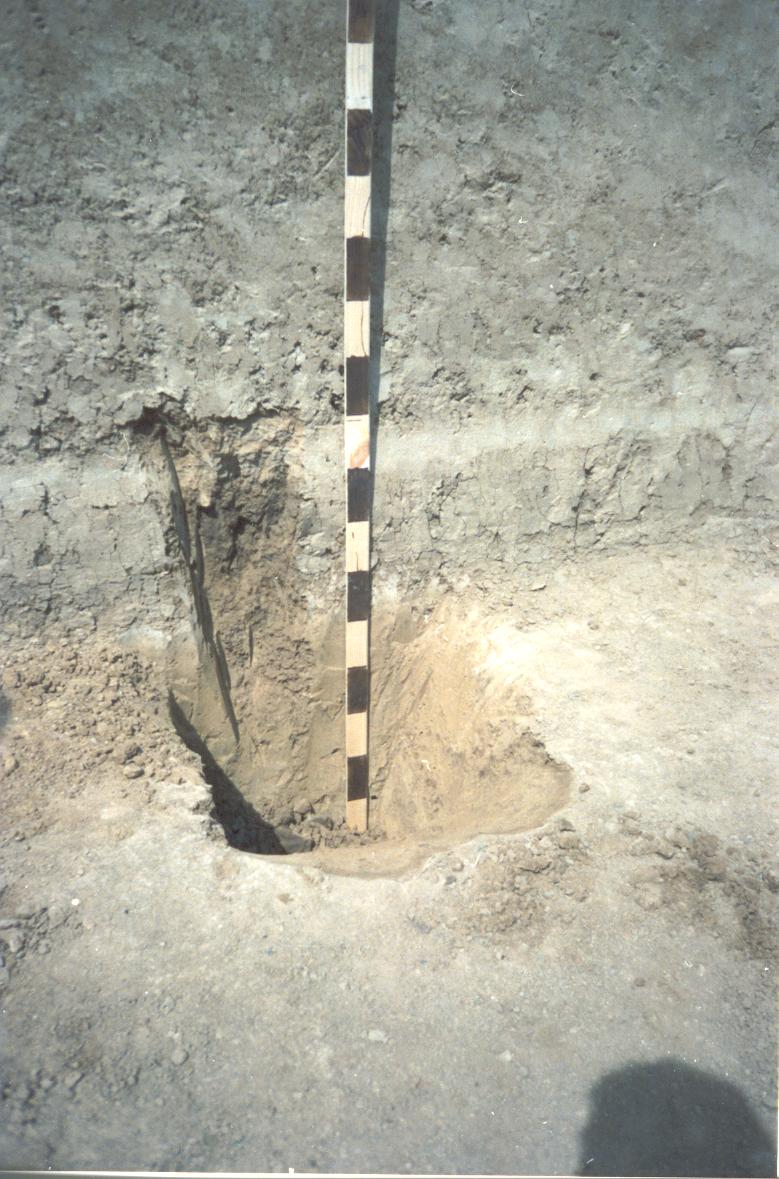 А

В


ВС





С
Рис. 9. Разрез погребенной почвы кургана 1 стоянки «Шарахалсун»
СОЛЕВОЙ СОСТАВ ПОЧВ КУРГАНА 1 СТОЯНКИ «ШАРАХАЛСУН»
СОСТАВ ОБМЕННЫХ ОСНОВАНИЙ ПОГРЕБЕННЫХ И СОВРЕМЕННЫХ ПОЧВ
СОДЕРЖАНИЕ ОСНОВНЫХ ЭЛЕМЕНТОВ ПИТАНИЯ В СОВРЕМЕННЫХ И ПОГРЕБЕННЫХ ПОЧВАХ КУРГАНОВ  СТОЯНКИ «ШАРАХАЛСУН»
ЧИСЛЕННОСТЬ РАЗЛИЧНЫХ ФИЗИОЛОГИЧЕСКИХ ГРУПП МИКРООРГАНИЗМОВ  (млн. кл. / 1 г)
Таким образом, каштановые почвы последовательно прошли стадии: солончаков → солончаковатых →  солонцевато-солончаковатых → солонцов →солонцеватых → зональных каштановых почв

Основным фактором в эволюционном изменении черноземов выступает время и скорость почвообразования, обусловленная климатическим фактором.
Процесс почвообразования носит эволюционный характер и для черноземов образует эволюционный ряд: черноземы южные → обыкновенные → типичные → выщелоченные → оподзоленные. Трудно представить, что образуясь на карбонатной лессовой породе, черноземы сразу перешли в разряд выщелоченных. Они обязательно прошли карбонатную стадию.
Основным фактором в эволюционном изменении черноземов выступает время и скорость почвообразования, обусловленная климатическим фактором.
Б.С. Алякринский (1985) писал, что жизненный процесс представляет собой неразрывное единство двух полярных противоположностей – разрушения и созидания. Почвообразование можно считать результатом взаимодействия двух взаимоисключающих начал – живой и косной материй. Живые растительные формации и микроорганизмы для удовлетворения своих пищевых потребностей должны разрушать минералы и горные породы, слагающие почвы. «Именно разрушение является движущей, активной, ведущей, т.е. первичной по отношению к созиданию, стороной жизненного процесса» (Б.С. Алякринский, С.И. Степанова, 1985, с. 18).
Такова философия жизни, которая гласит: для того, чтобы что-то создать, надо что-то разрушить. Для создания собственной биомассы, растения разрушают минералы, добывая оттуда все необходимые элементы питания.